MRJ
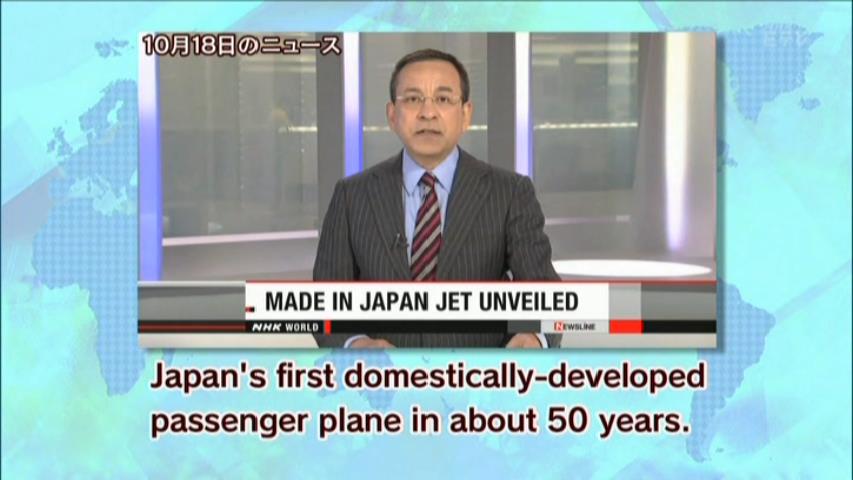 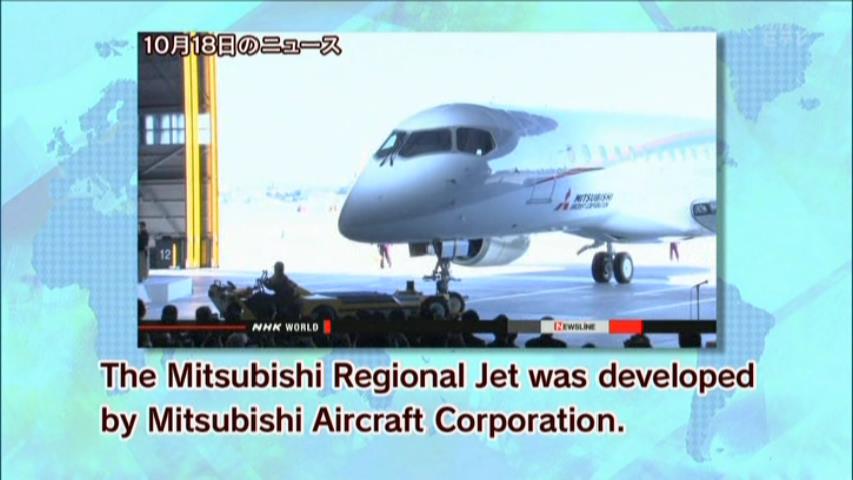 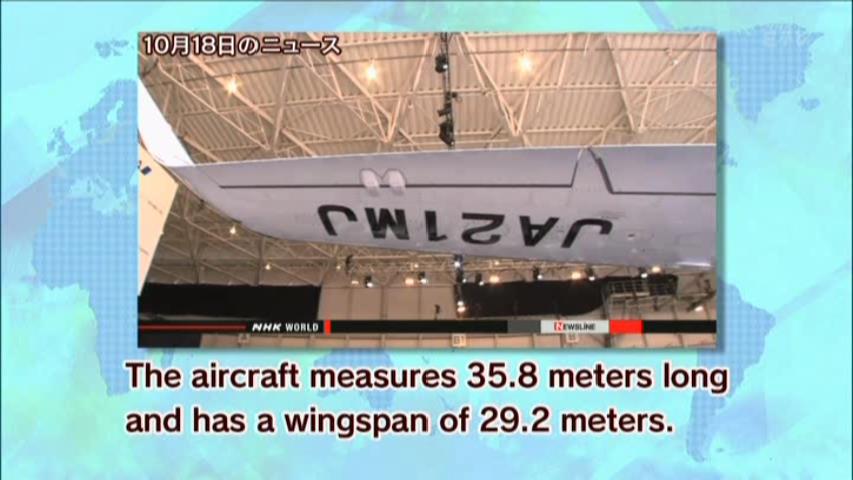 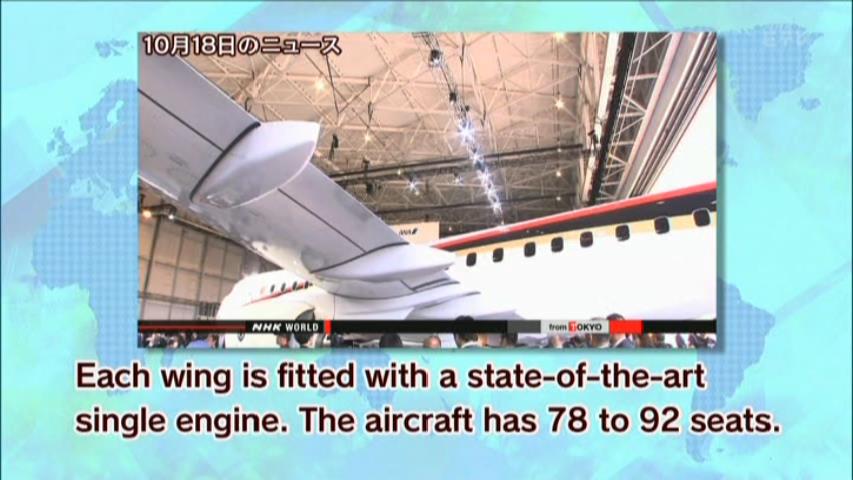 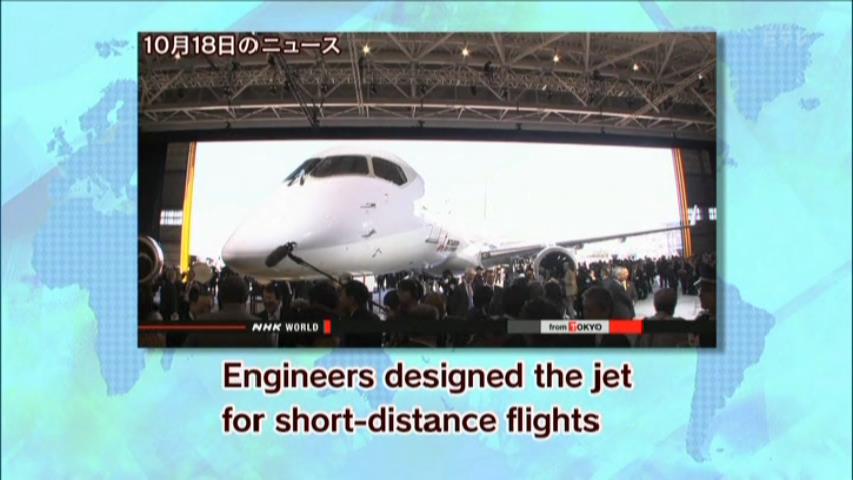 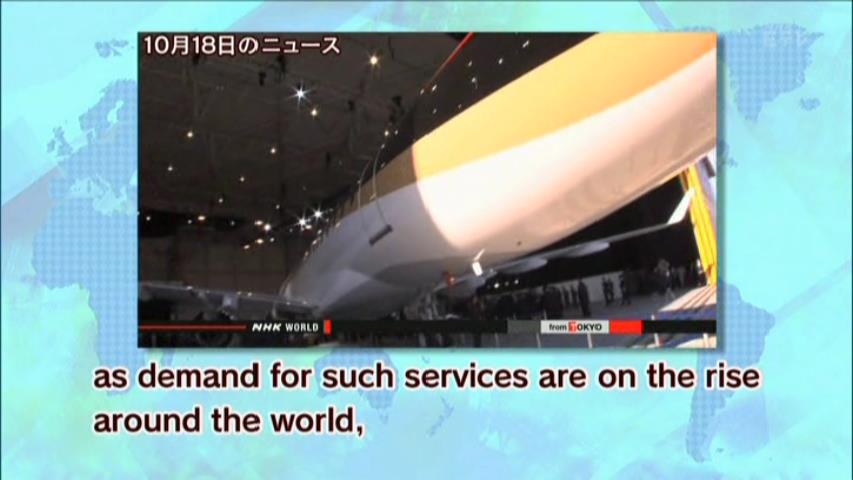 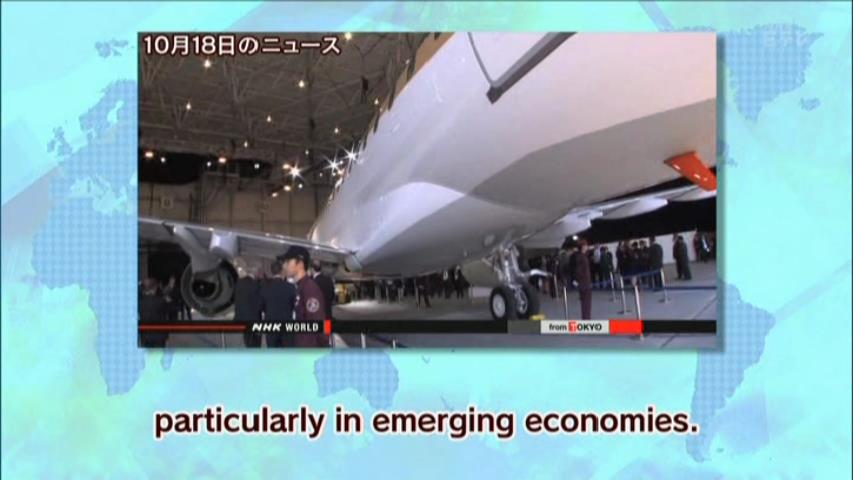 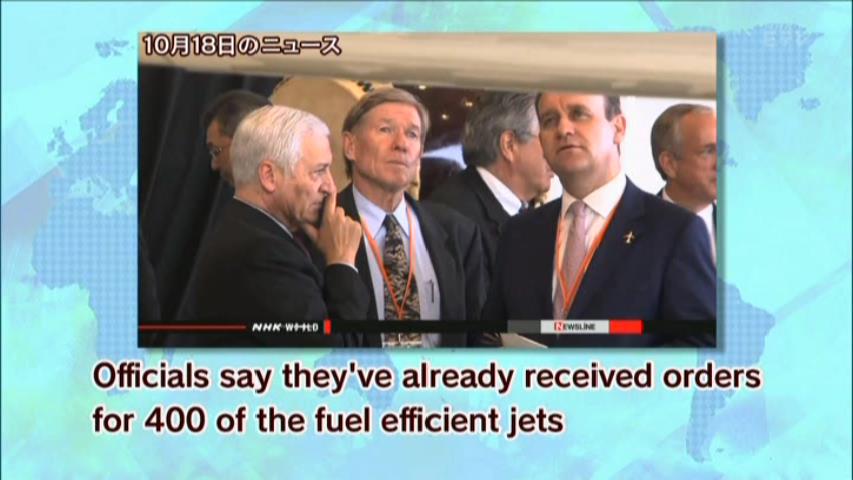 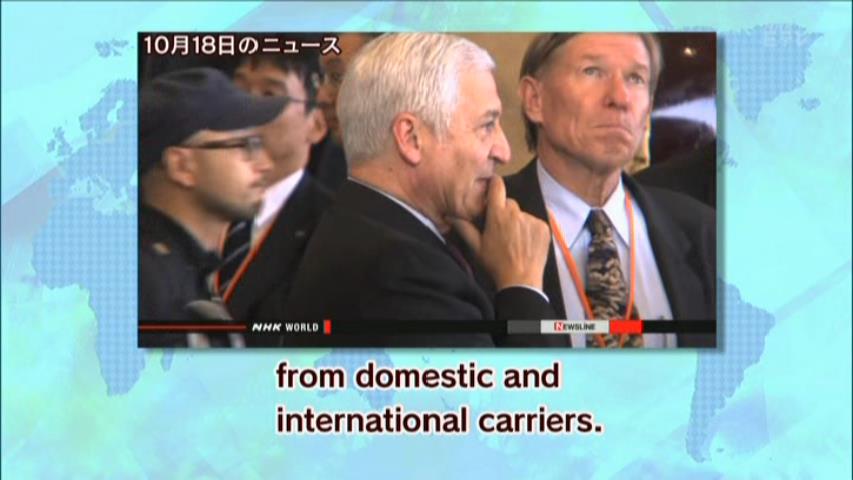 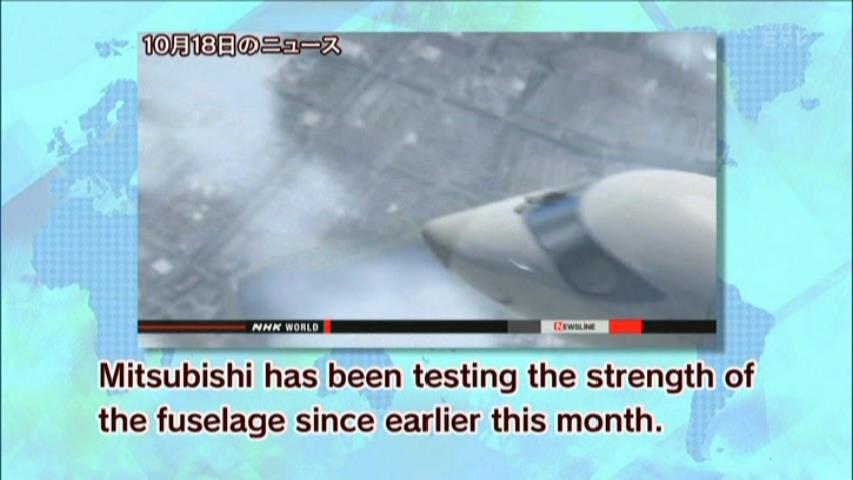 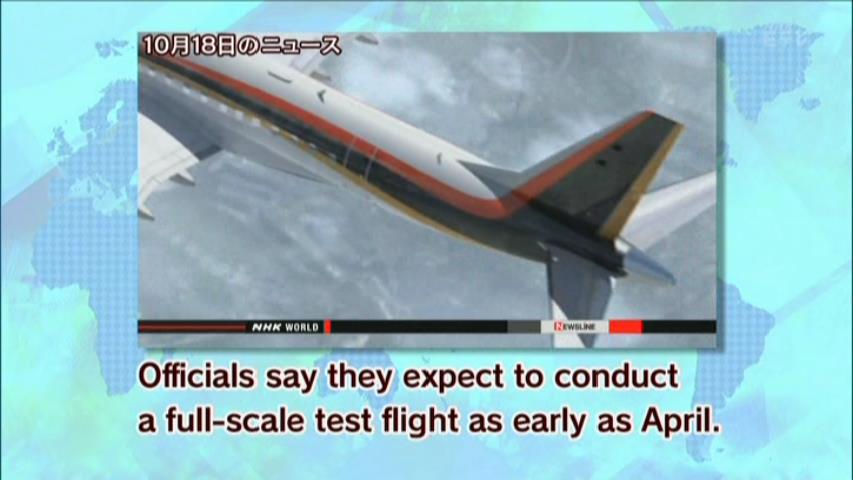 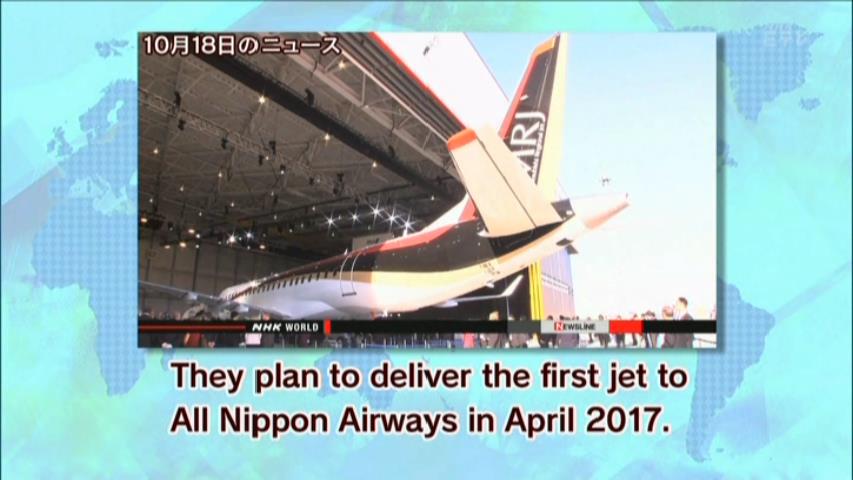 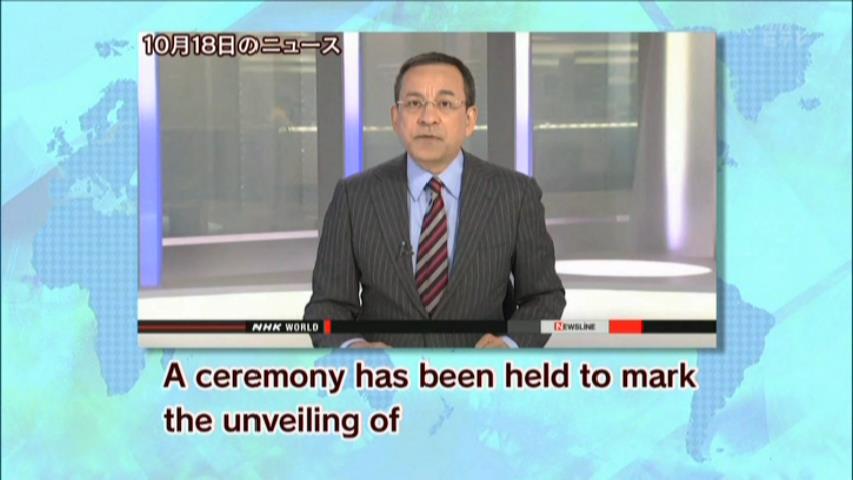 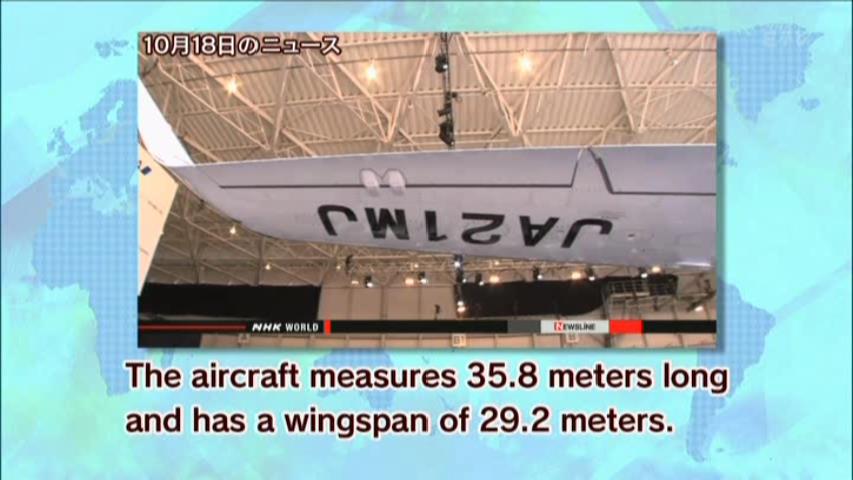 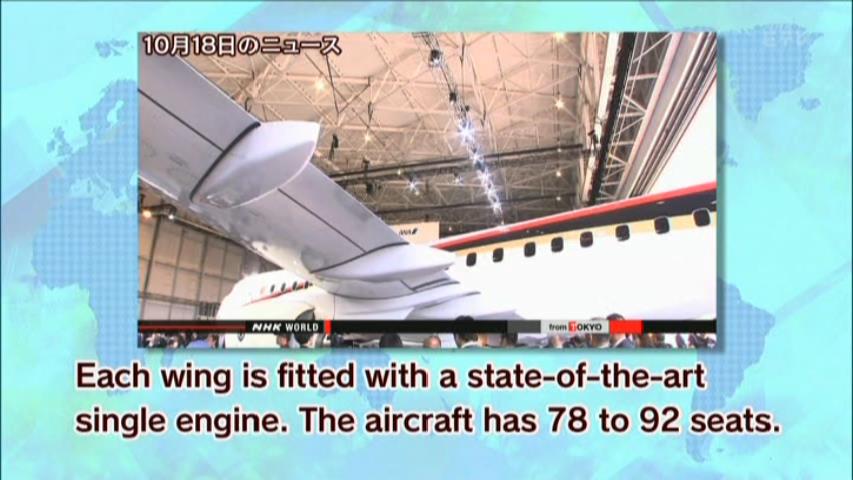 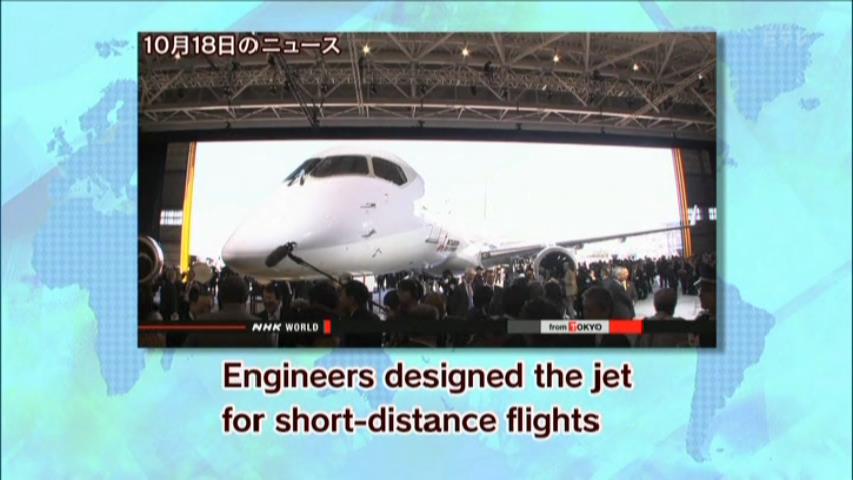 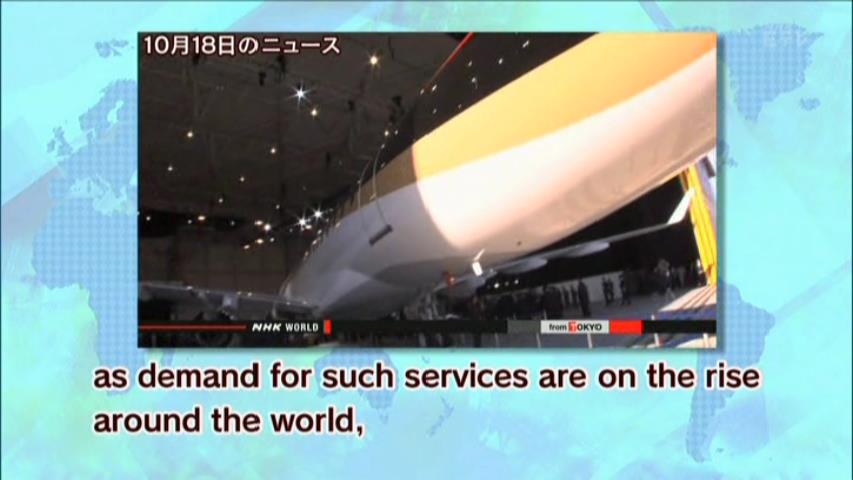 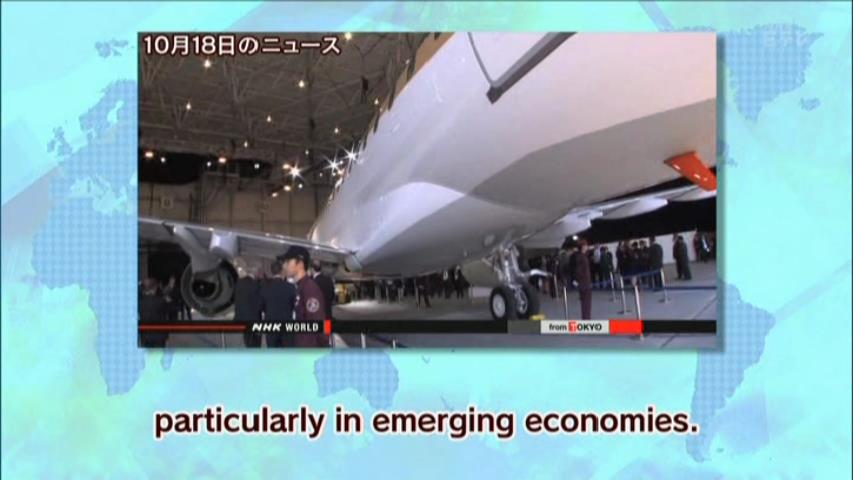 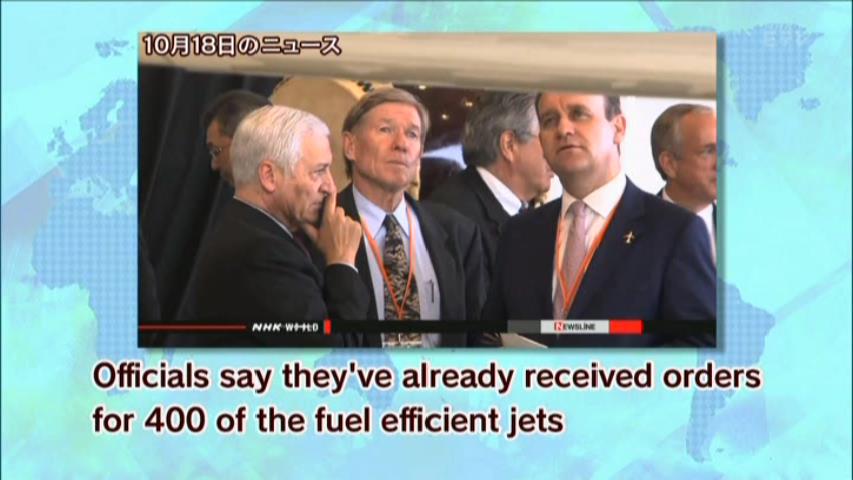 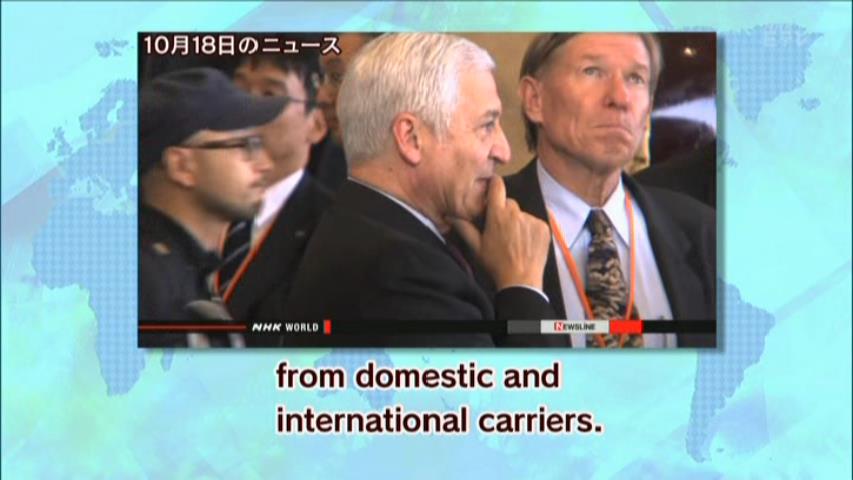 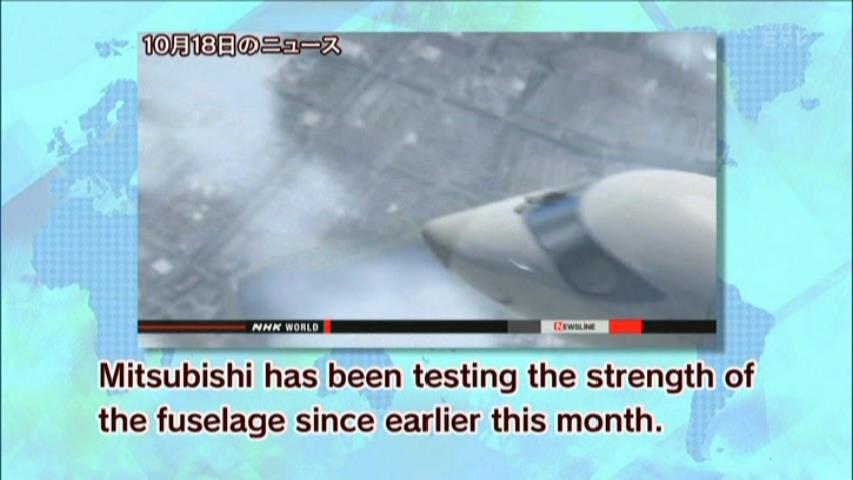 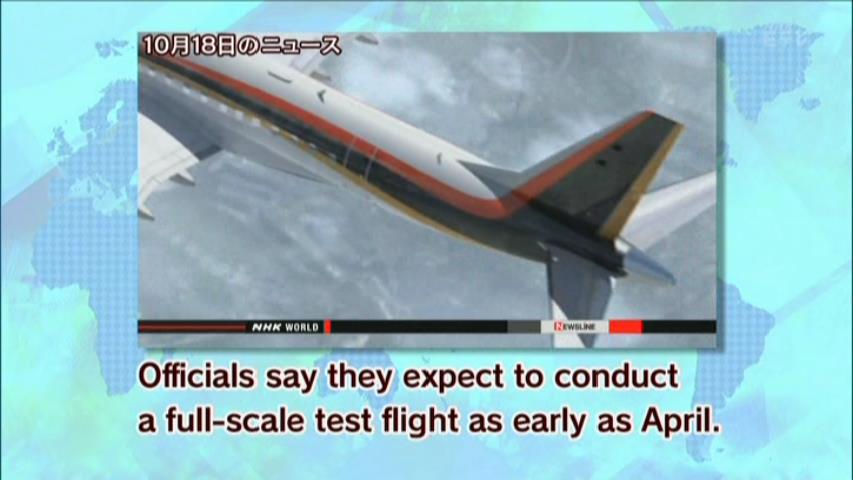 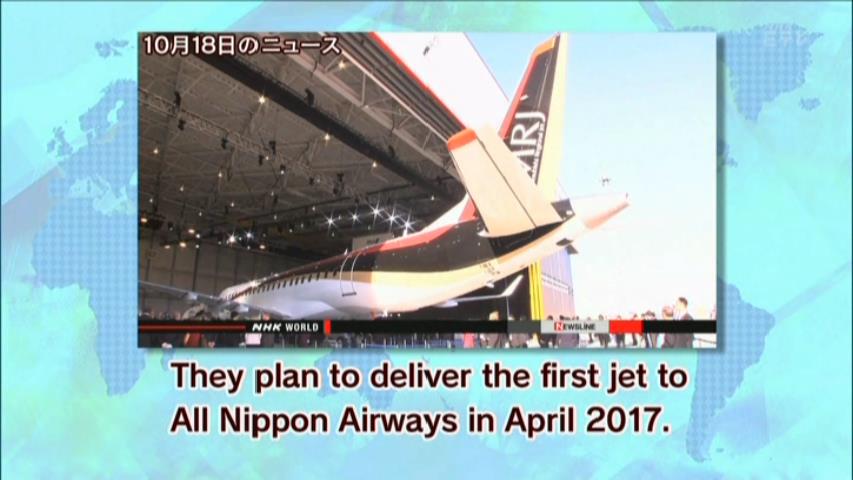 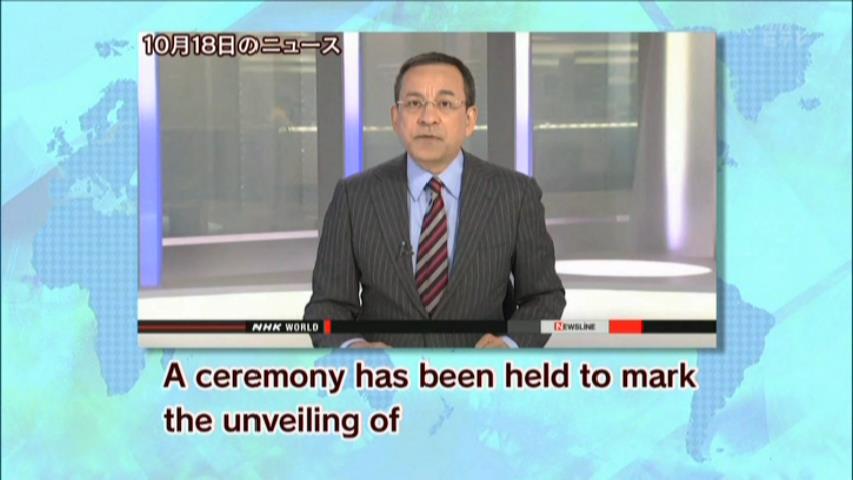 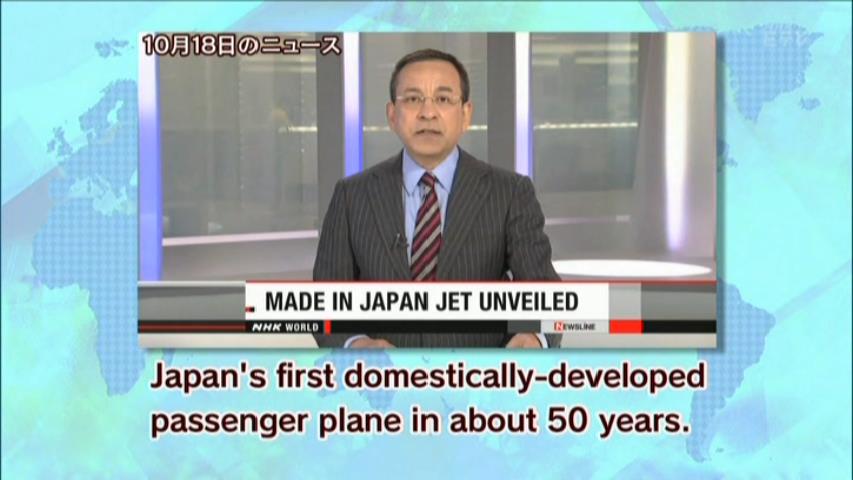 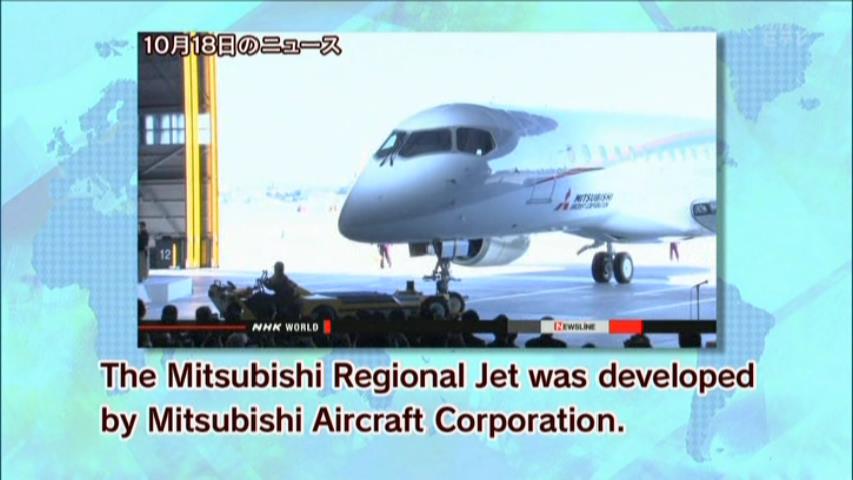 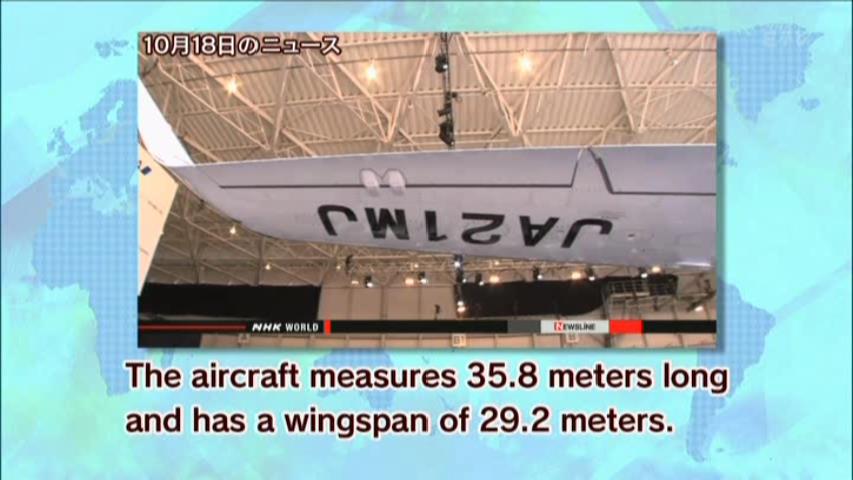 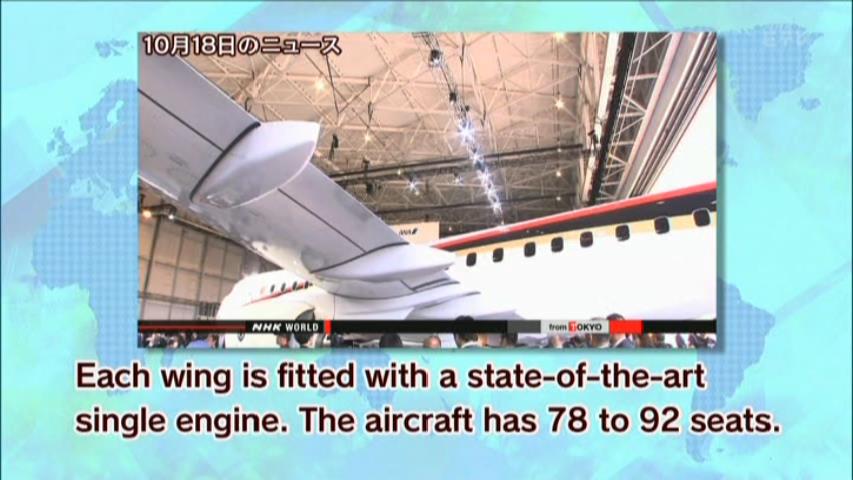 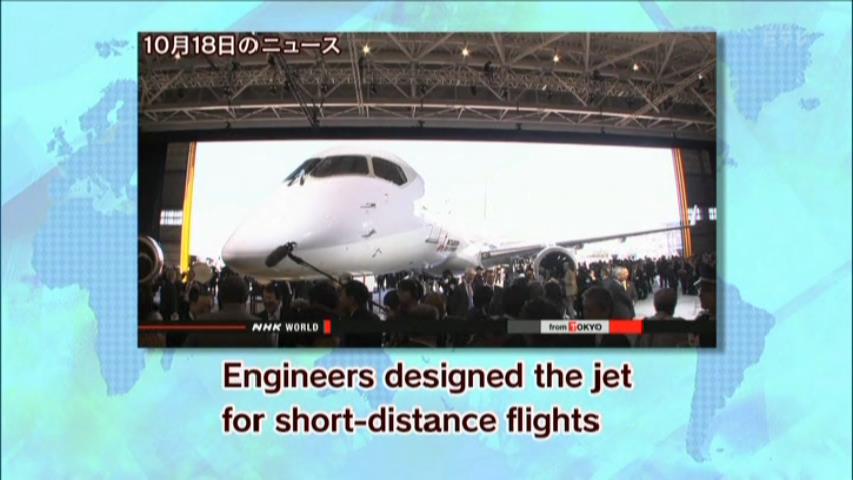 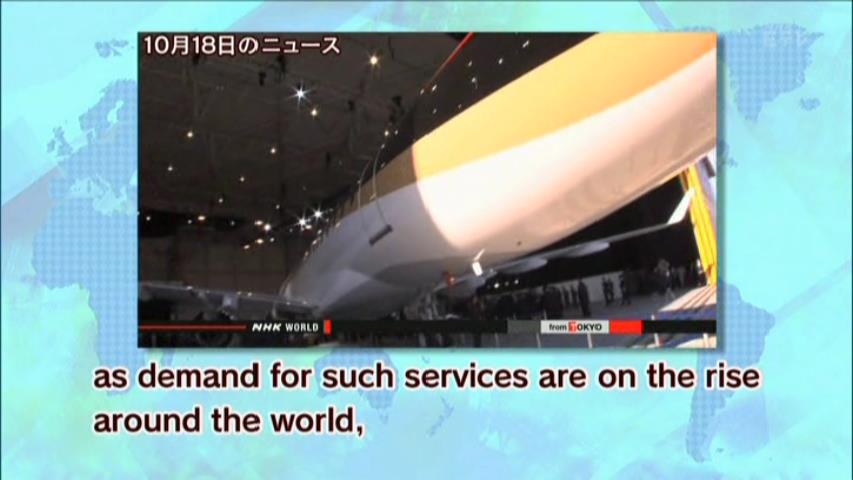 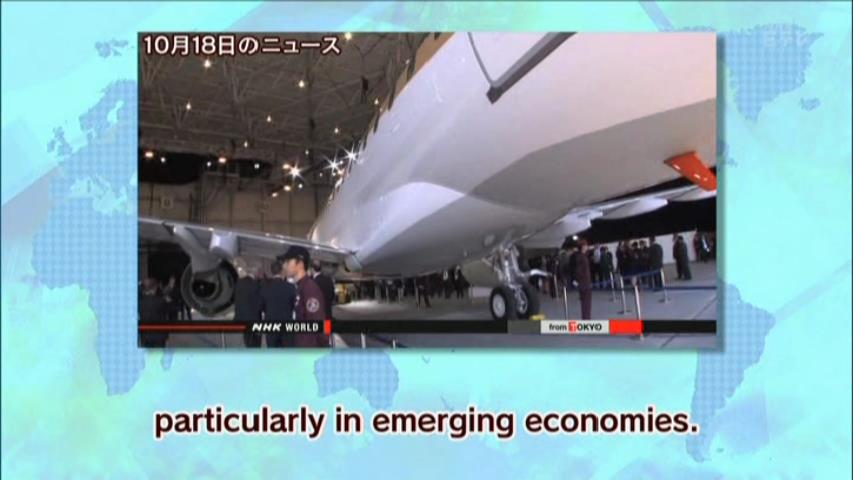 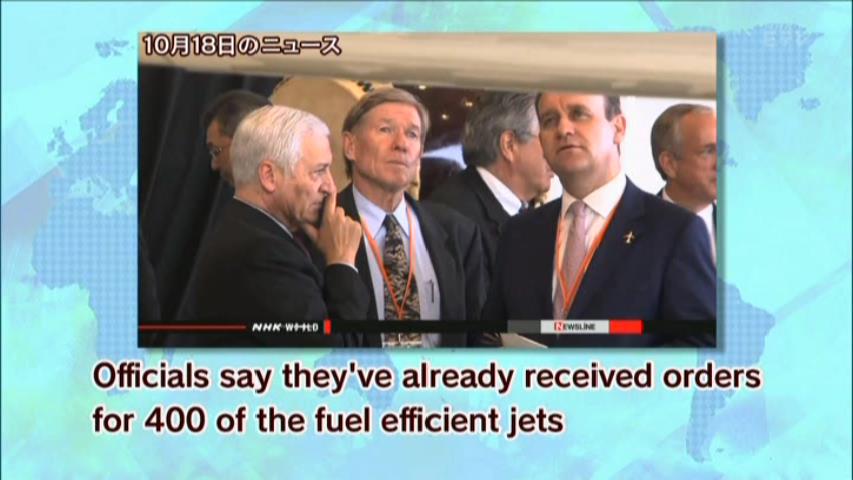 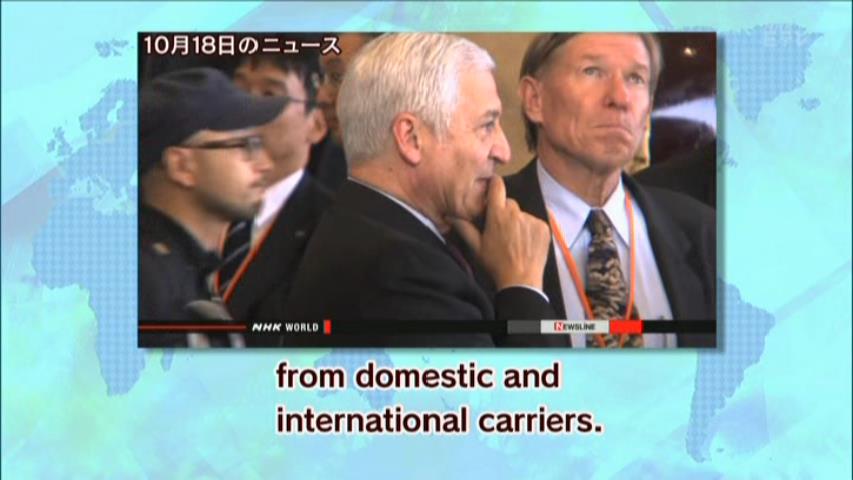 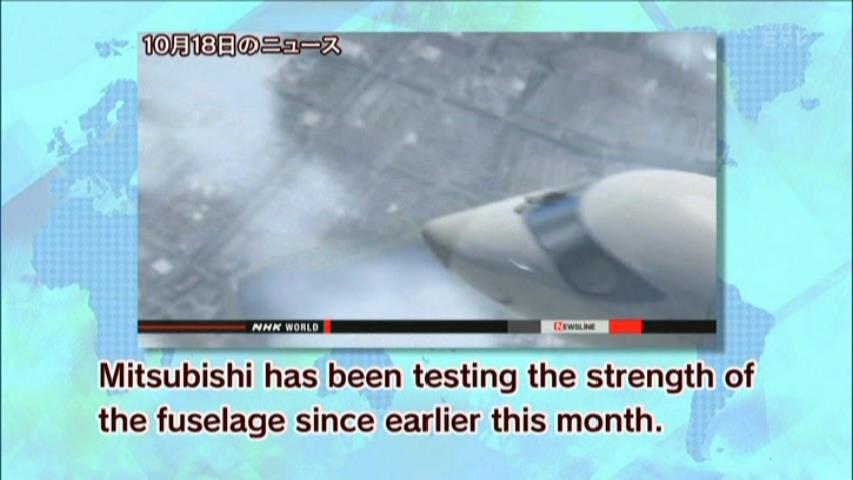 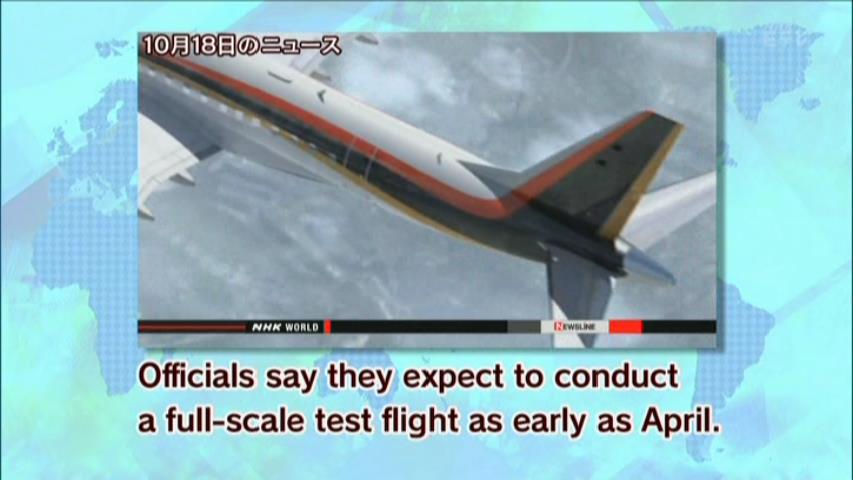 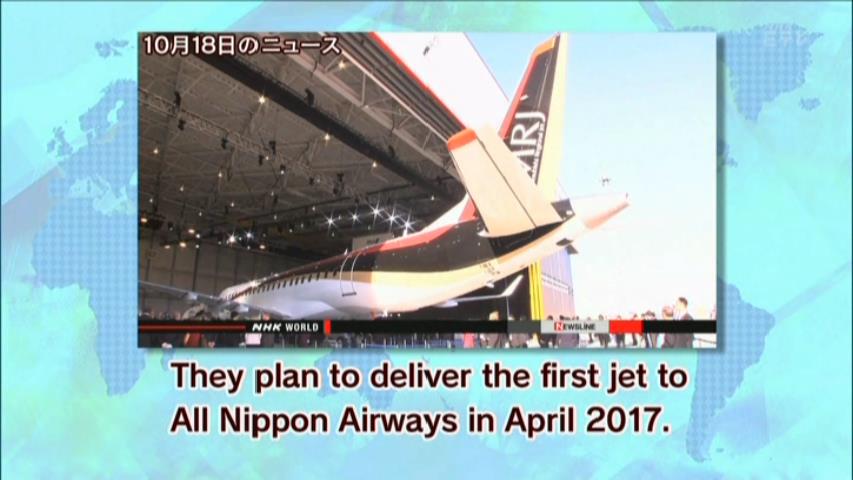 Original Version
A ceremony has been held to mark the unveilingお披露目 of Japan's first domestically-developed passenger plane in about 50 years.50年ぶり
The Mitsubishi Regional Jet was developed by Mitsubishi Aircraft Corporation. The first model was displayed at a ceremony in Aichi Prefecture.
The aircraft measures 35.8 meters long and has a wingspan of 29.2 meters. Each wing is fitted with a state-of-the-art single engine. The aircraft has 78 to 92 seats.
Engineers designed the jet for short-distance flights as demand for such services are on the rise around the world, particularly in emerging economies. Officials say they've already received orders for 400 of the fuel efficient jets from domestic and international carriers.
Mitsubishi has been testing the strength of the fuselage since earlier this month. Officials say they expect to conduct a full-scale test flight as early as April. They plan to deliver the first jet to All Nippon Airways in April 2017.
Simplified Version プレゼン用
Hello nice to meet you 
I‘m　Marina.
Have you ever heard MRJ?    It is Mitsubishi Regional Jet .
It have been producing in my Prefecture , Aichi.
Recently a ceremony has been held to report it. 
The Mitsubishi Regional Jet was developed by Mitsubishi Aircraft Corporation. 

Each wing is fitted with a wonderful single engine. 
The aircraft has around 80 seats.
Engineers designed the jet for short-distance flights.

Officials say they've already received orders for 400.

Mitsubishi has been testing the strength since earlier this month. 
They expect to conduct a full-scale test flight as early as April. 
They plan to deliver the first jet to All Nippon Airways in April 2017.